How can you multiply two positive numbers and get a result that is smaller than either of the two numbers you are multiplying?
[Speaker Notes: Ask how they could multiply two positive numbers and get a result that is smaller than either of the two numbers they are multiplying.

Say that the answer is in this module.]
At the end of this part of the module, you should be able to
multiply fractions
[Speaker Notes: Review the objective.]
[Speaker Notes: Say that they will often have to multiply fractions, like when they are calculating how much material they will need.]
[Speaker Notes: Or when they need to calculate the height of something, like a staircase.]
[Speaker Notes: Or when you are trying to cost out a job.]
Think of multiplication like this:
[Speaker Notes: Say that when they see a multiplication problem, it can be helpful to think of it as “___ groups of ___.”]
Five groups of four
[Speaker Notes: Ask how they would say 5 x 4.

Ask if multiplying 5 x 4 would produce a result that is greater or less than 5.

Say that visualizing problems like these can be helpful.    CLICK

Point out the five groups of four.

Ask what 5 x 4 = .

Point out the 20 objects.]
Two groups of nine
[Speaker Notes: Ask how they would say 2 x 9.

Ask if multiplying 2 x 9 would produce a result that is greater or less than 2.    CLICK

Point out the two groups of nine.

Ask what 2 x 9 = .

Point out the 18 objects.
Say that thinking about multiplication like this will help them understand multiplication of fractions.]
Five groups of one-half
[Speaker Notes: Ask how they would say 5 x 1/2 (five groups of 1/2).  CLICK

Ask how many halves there are.

Point out the five, one-halves.

Ask if multiplying 5 by 1/2 will produce a result that is greater or less than 5.

Ask why it is less]
[Speaker Notes: Point out the difference between 5 and 5/2 on the slide

NOTE – WILL WORK ON SIMPLIFYING FRACTIONS LATER]
Five groups of one-half
[Speaker Notes: Say that, when multiplying fractions, you can just multiply the two top numbers and the two bottom numbers.

Ask what the bottom number would be for 5.  CLICK

Point out the 1.

Say to remember that any whole number can be written as itself over 1.]
Three groups of five-eighths
[Speaker Notes: Ask how they would say 3 x 5/8.  

Ask if multiplying 3 by 5/8 will produce a result that is greater or less than 3. 

Ask why it will be less. CLICK

Ask how many eighths there are.]
Three groups of five-eighths
[Speaker Notes: Say that three groups of 5/8ths = 15/8ths.

Point out the fifteen eighths.]
Four groups of two-thirds
[Speaker Notes: Ask students how they would say 4 x 2/3. CLICK

Invite a student to come to the board to draw what 4 groups of 2/3 would look like, write it out as numbers, (e.g. 4 x 2/3), and find the answer.

Have the other students write their own answer on their handout.

Review and correct the answer as necessary.]
Six groups of three-sixteenths
[Speaker Notes: Ask how they would say 6 x 3/16.  CLICK

Ask what the bottom number would be for 6.  CLICK

Point out the 1.]
… what is the total distance you have run?
You need to paint the trim in seven rooms of a house. You estimate that each room will take    of a gallon of paint.  How many gallons do you need?
Imagine that, after a party, there is   of a cake left.  Your roommate then eats      of the leftover cake. How much of the entire cake did your roommate eat?
[Speaker Notes: Invite a student to come to the board to write this out in numbers and find the answer.

Have the other students write their own answer on their handout.

Review and correct the answer as necessary.

Be sure they label their answer (e.g. how much of the cake).]
If it takes    of a gallon of paint to cover the trim in one room, how much paint do you need to paint     of the trim in one room ?
[Speaker Notes: Ask whether they will need more than 1/3 of a gallon or less than 1/3, and why.

Have students write out the problem and their answer on their handout.]
If it takes   of a gallon of paint to cover the trim in one room, how much paint do you need to paint   of the trim in one room ?
of a gallon
[Speaker Notes: Have students correct their answer if necessary.]
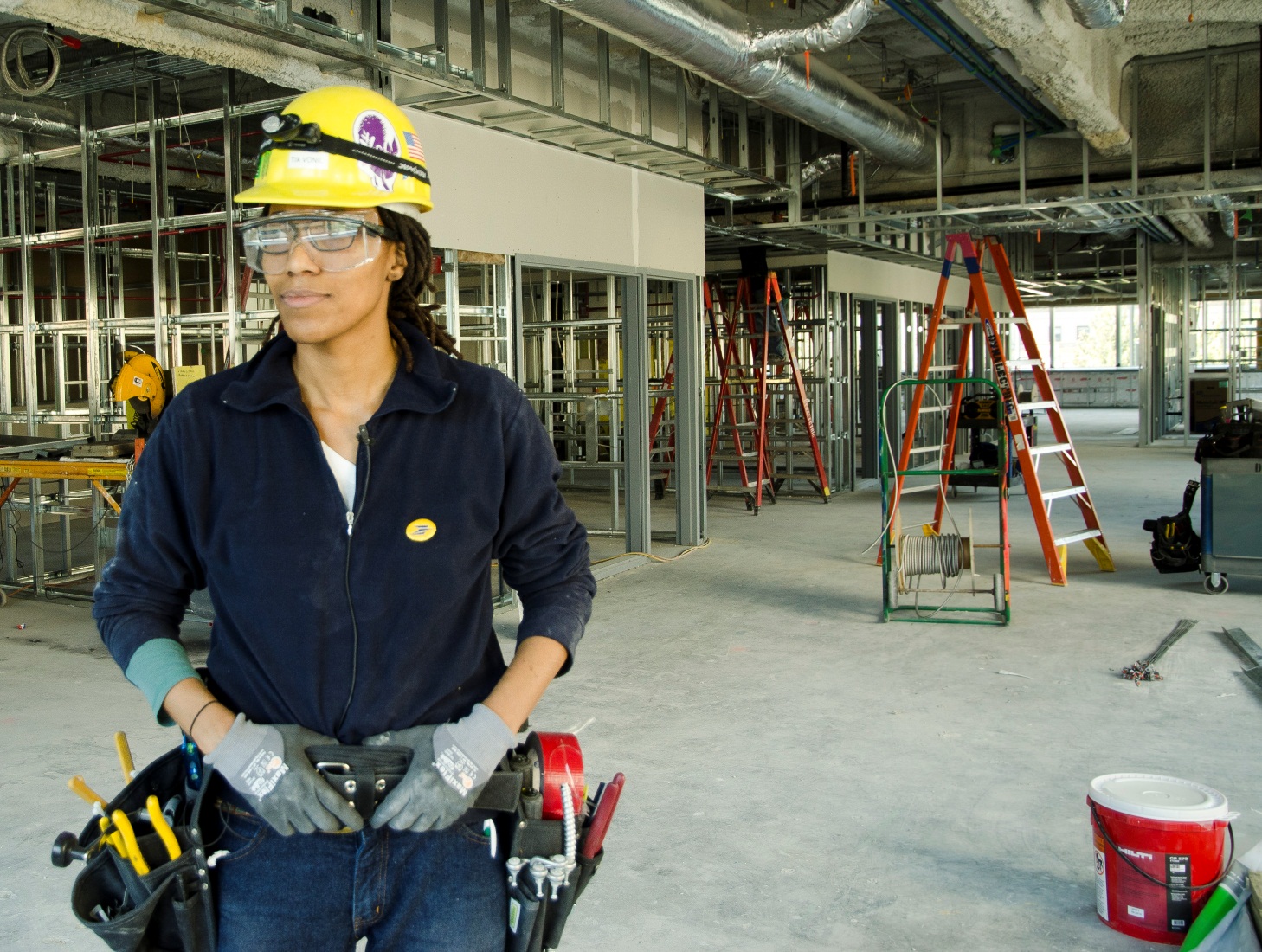 If     of your work crew are carpenters and  of the carpenters are female, how many female carpenters are on your work crew?
[Speaker Notes: Ask whether more than 5/8 are female carpenters or less than 5/8 are female carpenters, and why. 

Have students write out the problem and their answer on their handout.]
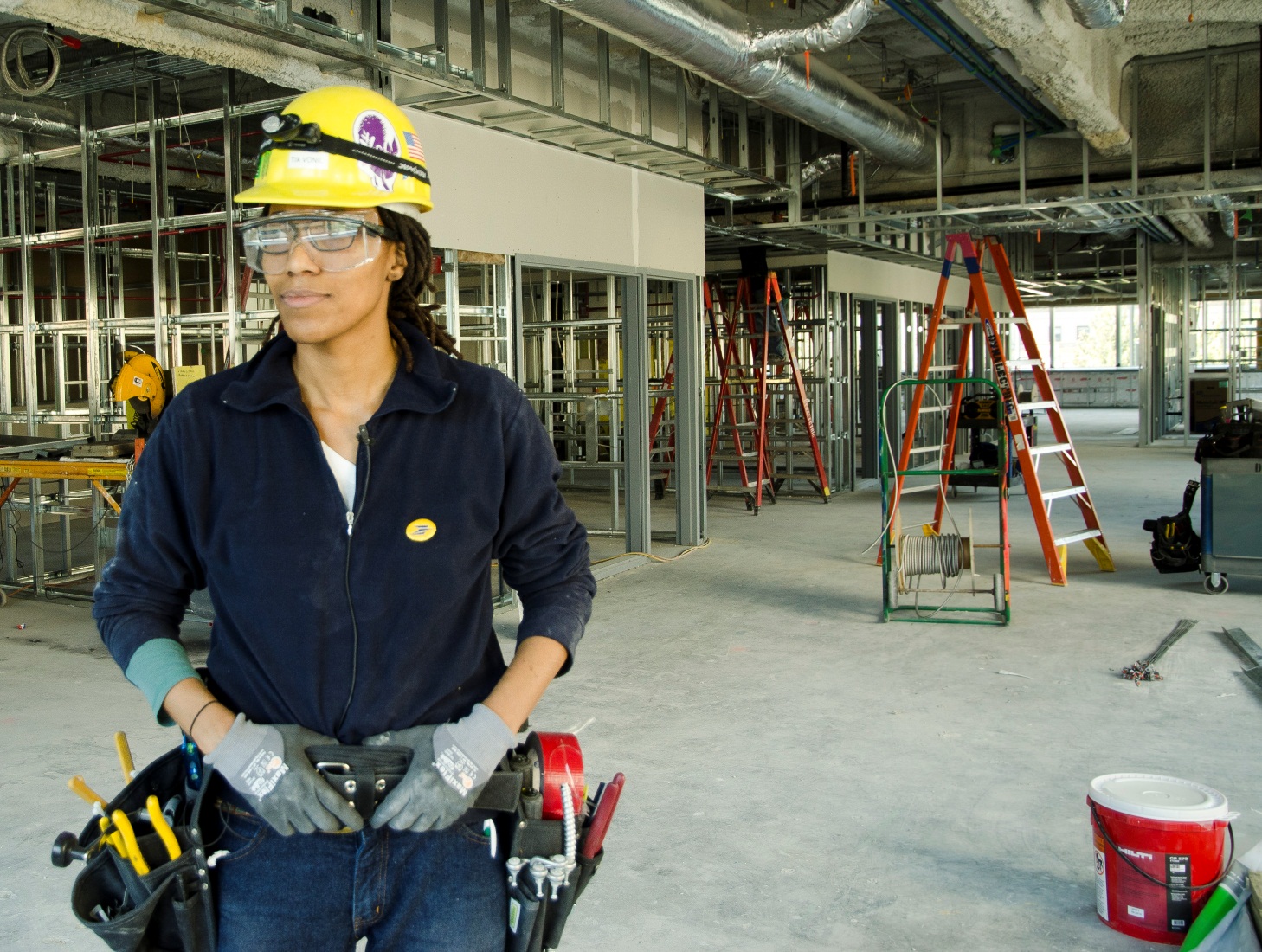 are female carpenters
[Speaker Notes: Have students correct their answer if necessary.]
At the end of this part of the module, you should be able to,
convert between improper fractions & mixed numbers
[Speaker Notes: Review the objective.]
[Speaker Notes: Ask how these five halves could be combined. CLICK

Show how the halves were combined to make two wholes.

Ask how they would write the newly-combined visual as numbers. CLICK]
[Speaker Notes: Say to remember that one way to think about a fraction is as division of the top number by the bottom number.]
Mixed Number
Improper fraction
[Speaker Notes: Say that if the top number is larger or equal to the bottom number it is an “improper fraction.” CLICK

Say that if the number is a whole number + a proper fraction it is called a “mixed number.” CLICK]
Improper fraction
[Speaker Notes: Say to remember that any number divided by itself = 1]
[Speaker Notes: Invite a student to the board to draw how these 8/3rds could be combined.

Have the other students write their own answer on their handout.

Review and correct the answer as necessary.]
Mixed Number
Improper fraction
[Speaker Notes: Show how 8/3 converts to 2 2/3]
How could these       be combined?
[Speaker Notes: Have students write the shapes and answer on their handout.]
equals
[Speaker Notes: Have students correct their answer (if necessary) on their handout.]
Mixed Number
Improper fraction
[Speaker Notes: Show how 15/8 converts to 1 7/8.]
How could these       be combined?
[Speaker Notes: Have students write the shapes and answer on their handout.]
equals
[Speaker Notes: Have students correct their answer (if necessary) on their handout.]
How could you multiply these two numbers?
[Speaker Notes: Ask how they could multiply these two numbers.]
[Speaker Notes: Say to remember that 2 1/2 is the same as 5/2. CLICK

Say that, to multiply mixed numbers, you need to first convert the mixed number back to an improper fraction.]
To convert from a mixed number to an improper fraction, multiply the whole number by the bottom number of the fraction then add that amount to the top number.
[Speaker Notes: Show how the mixed number 2 1/2 was changed to CLICK

(4+1)/2  and how that was changed to CLICK

5/2.]
Is the same as
[Speaker Notes: Point out that 2 1/2 is the same as 5/2.]
Is the same as
[Speaker Notes: Show how 5/2 x 1/4 equals 5/8.]
What is the result of multiplying these two numbers?
[Speaker Notes: Say to remember that 3 3/8 is a single number.

Invite a student to come to the board to demonstrate how to solve this.

Have the other students write their own answer on their handout.

Review and correct the answer as necessary.

Ask how the answer (an improper fraction) would be written as a mixed number.

Review and correct the answer as necessary.]
What is the result of multiplying these two numbers?
[Speaker Notes: Have students write the answer on their handout.]
Is the same as
[Speaker Notes: Show how to get from 4 3/16 to 67/16. CLICK

Show how 1/2 x 67/16 = 67/32. CLICK

Show how 67/32 = 2 3/32. CLICK

Point out that 1/2 x 4 3/16 = 2 3/32

Have students correct their answer (if necessary) on their handout.]
What is the result of multiplying these two numbers?
[Speaker Notes: Have students write the answer on their handout.]
Is the same as
[Speaker Notes: Show how to get from 2 2/3 to 8/3. CLICK

Show how to get from 5 3/4 to 23/4. CLICK

Show how 8/3 x 23/4 = 184/12. CLICK

Show how 184/12 = 15 4/12. CLICK

Point out that 2 2/3  x 5 3/4 = 15 4/12

Have students correct their answer (if necessary) on their handout.]
If it takes         gallons of patching compound to patch the average ceiling in this building, how many
gallons will be needed to patch six average ceilings?
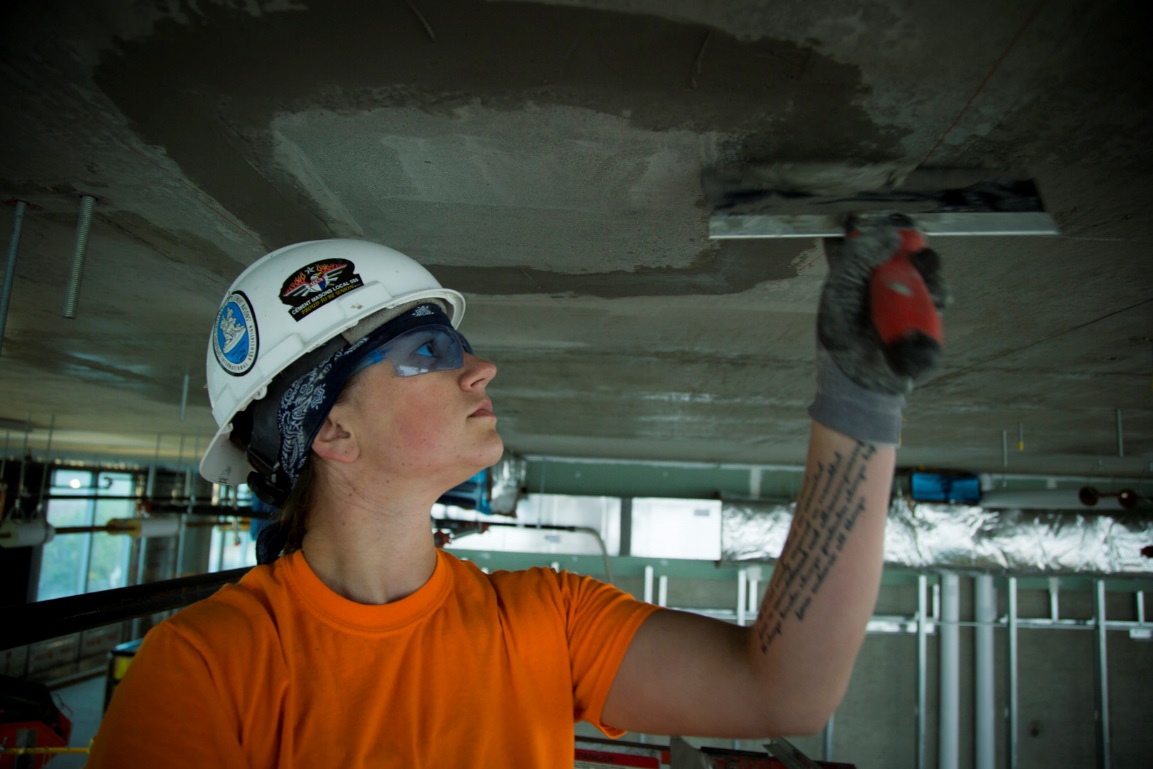 [Speaker Notes: Have students write the answer on their handout.]
Is the same as
[Speaker Notes: Say to remember that 6 is the same as 6/1.

Show how to get from 10 1/2 to 21/2. CLICK

Show how 6/1 x 21/2 = 126/2. CLICK

Show how 126/2 = 63. CLICK

Point out that 6 x 10 1/2 = 63

Have students correct their answer (if necessary) on their handout.]
At the end of this part of the module, you should be able to
simplify fractions
[Speaker Notes: Review the objective.]
You can write any number many different ways.
[Speaker Notes: Say to remember that any number can be written in many different ways.

Point out that these are all the same number.]
[Speaker Notes: Point out how all these ways of writing the fraction are really the same number (same amount).]
All of these numbers are the same.
Which version would you rather work with?
[Speaker Notes: Show how each is the same.
Ask, if they were measuring or calculating something, which version of this number they would want to work with.

Ask which is the simplest.]
To simplify a fraction, find the largest number you can divide the top and bottom number by to get a whole number.
[Speaker Notes: Say that to simplify a fraction you need to divide the top and bottom by the same number. 

Note – do not refer to simplifying fractions as “reducing” them. “Reducing” can give students the impression that the simplified fraction is smaller than the original.]
To simplify a fraction, find the largest number you can divide the top and bottom number by to get a whole number.
Can be divided by 1, 2, 3, 6
Can be divided by 1, 2, 3, 4, 6, 12
[Speaker Notes: Point out that 6 is the largest number that can be divided into both the top and bottom number to get a whole number. CLICK]
To simplify a fraction, find the largest number you can divide the top and bottom number by to get a whole number.
[Speaker Notes: Show how dividing both the top and bottom by 6 will simplify the fraction to 1/2.]
It is OK if you do not find the largest common number the first time.
[Speaker Notes: Say that it is OK if they don’t find the largest common number the first time, they might just need to simplify it more than once.

Show how the original fraction needed to be divided twice to simplify it.]
Not all fractions can be simplified.
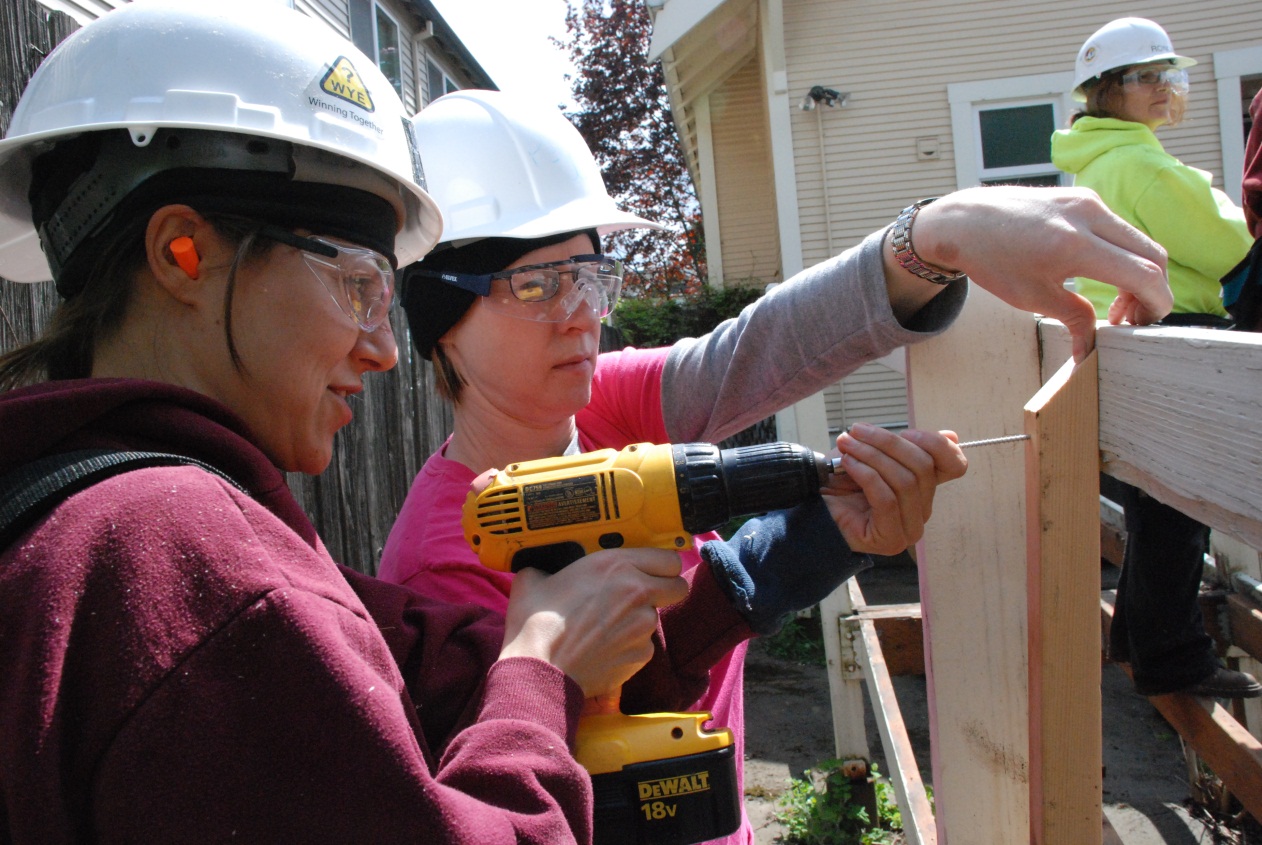 [Speaker Notes: Point out that this cannot be simplified.]
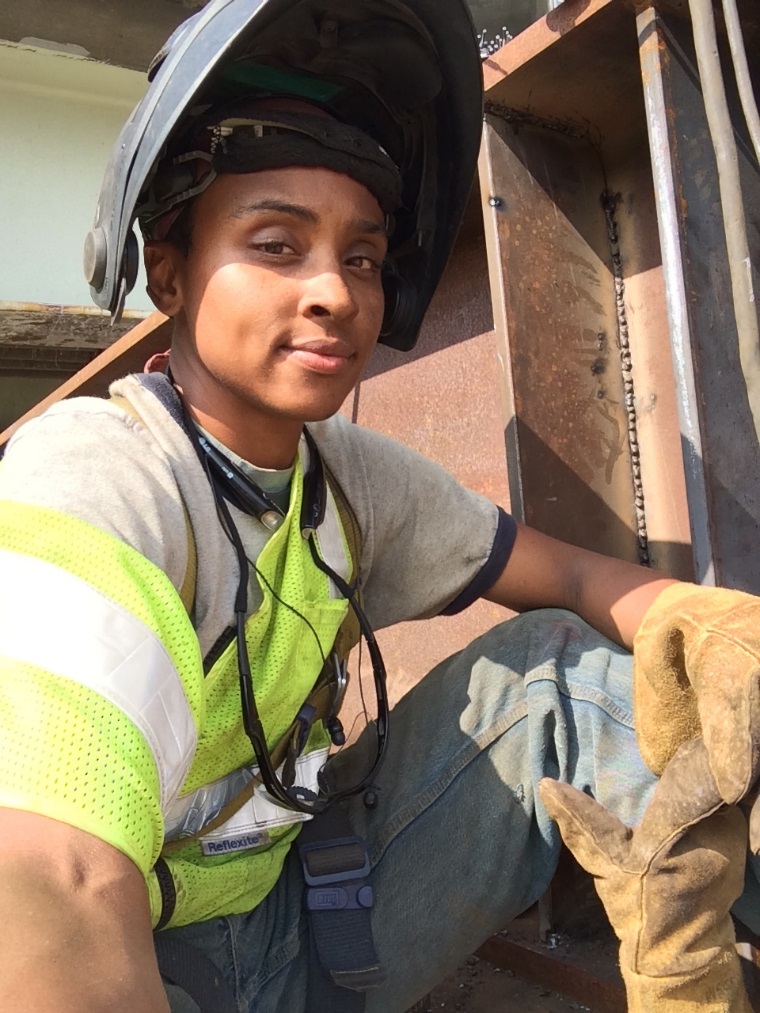 [Speaker Notes: Invite a student to come to the board to demonstrate how to simplify this.

Have the other students write their own answer on their handout.

Review and correct the answer as necessary.]
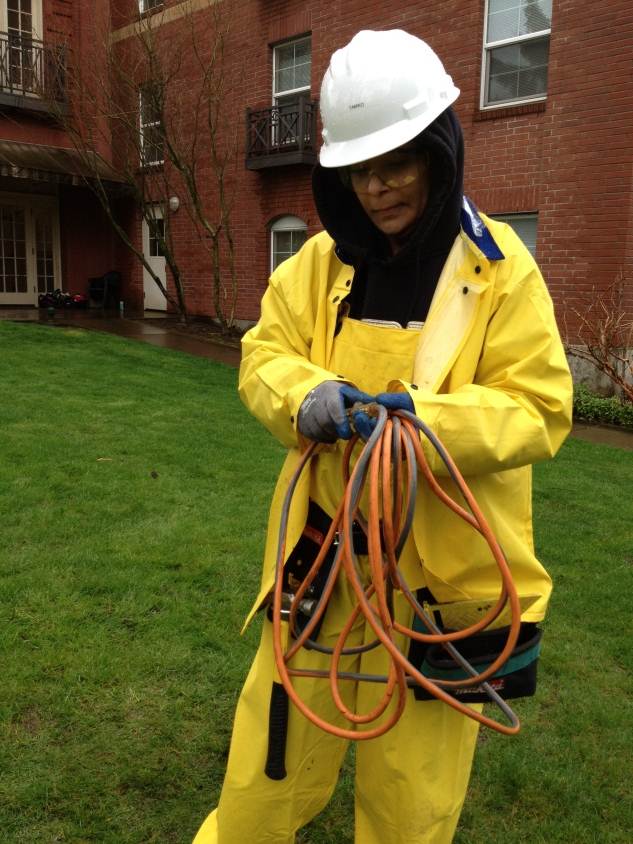 [Speaker Notes: Have students write the simplified version of this fraction on their handout.]
[Speaker Notes: Show how 10/64 is simplified to 5/32.

Have students correct their answers if necessary.]
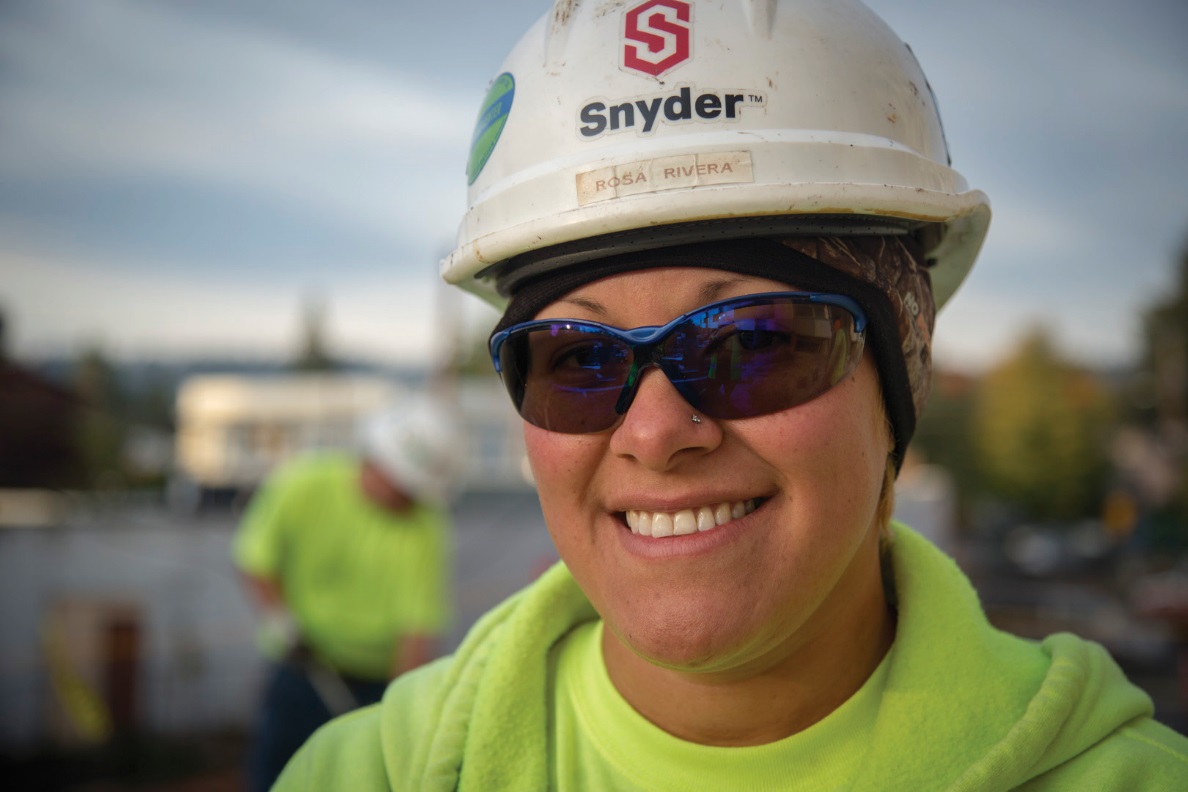 [Speaker Notes: Have students write the simplified version of this fraction on their handout.]
[Speaker Notes: Have students correct their answers if necessary.]
If a correct answer is not in the simplest form it is still correct!
[Speaker Notes: Point out that 6/12 is correct CLICK
But1/2 is easier to work with.]
Image Credits
Jalaine Digs Thru Romex Landscape_98A6153CMYK by Oregon Tradeswomen, Inc.
Yellow-cedar lumber. by nmai.si.eu Wikimedia Commons Creative Commons 1.0 Public Domain
View down the spiral staircase in Haldon Belvedere, a folly on Haldon Hill, near Exeter, Devon. By Nilfanion (Own work) CC BY-SA 3.0 via Wikimedia Commons
ErinLooksAtCam898A6927 by Oregon Tradeswomen, Inc.
Running women with braided hair by Peter van der Sluijs CC BY-SA 3.0
Tradeswoman by Oregon Tradeswomen, Inc.
StephStandsSmilesMS_98A6732 by Oregon Tradeswomen, Inc.
Olivia Works Medium Landscape_98A5946 by Oregon Tradeswomen, Inc.
VanessaConcreteForm_98A6503 by Oregon Tradeswomen, Inc.
Tradeswoman by Oregon Tradeswomen, Inc.
Tradeswoman by Oregon Tradeswomen, Inc.
Tradeswoman by Oregon Tradeswomen, Inc.
RosaSmilesAtCamCU_98A7553CMYK